КУЛЬТУРА КИЕВСКОЙ РУСИ
Москаленко Анна
3 – В курс
Определение культуры
Культура
материальная
духовная
Система созданных человеком материальных и культурных ценностей на определенном историческом этапе.
[Speaker Notes: Данное понятие мы изучаем уже не первый раз. Давайте вспомним определение понятия «Культура». На какие виды условно его разделяют историки? Далее суммируются ответы учащихся и выводится определени термина «культура».]
Особенности культуры Древней Руси
Основу древнерусской культуры составляло наследие восточных славян. 
Древнерусская культура впитывала в себя культурные достижения проживавших в составе Руси и окружающих ее народов. 
Большое влияние на русскую культуру оказала Византия, особенно после принятия христианства. 
 Создавая свои творения, древнерусские мастера не стали слепо подражать своим византийским учителям. они стремились отразить в них думы и чаяния русского народа.
Главным мотивом древнерусского искусства был патриотизм, призыв к объединению народных сил против внешних врагов.
Архитектура
Скандинавские историки называют Русь страной городов. Летописи сообщают о 24 городах в Киевской Руси. 
    Самый крупный из них – Киев.  
    Город киевского князя Ярослава Мудрого  окружали высокие земляные валы общей протяженностью 3,5 километра.
План Киева в середине XII  века.
Золотые ворота в Киеве
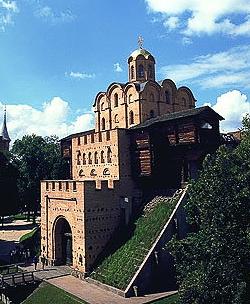 Золотые ворота были главным въездом в Киев.
Это— мощная боевая башня с возвышавшейся над нею церковью Благовещения — вызывала восторг современников и навевала ужас на врагов своей неприступностью.
Здесь находился парадный въезд "в город Ярослава".
Софийский собор в Киеве.          XI век.
Софийский собор был построен по образцу византийского. 
В плане храма основу составлял крест, образованный основным и  боковыми нефами. 
Центральный купол окружали размещенные чуть ниже четыре средних купола, за которыми еще ниже стояли восемь малых. Так однокупольный византийский храм преобразовывался в многокупольную пирамиду.
Реконструкция.
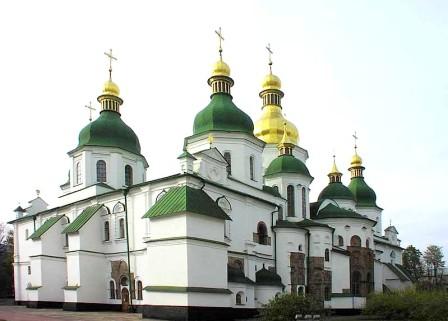 Софийский собор в Киеве. 1017—1037. Общий вид
Материальная культура славян.Гончарное дело
В гончарном деле продол-жались технические традиции предшествую-щего времени. 
Основная продукция это посуда. Основной вид гончарной посуды была кухонная печная посуда, кувшины, рукомойники, светильники.
Кузнецкое дело
Наряду с земледелием и лес-ными промыслами у восточных славян развивались ремесла. 

Древнерусские ремесленники освоили сложнейшую технику обработки металла. Кузнецы изготовляли лопаты, топоры, лемехи, серпы, ножи, рыболовные крючки, сковороды, сложные замки и др.
Но особенно успешно развивалось оружейное производство: производились мечи и боевые топоры, шлемы, щиты, наконечники стрел и копий. 
Русские мастера делали кольчуги из переплетенных железных колец. Это умение пришло с Востока, в Европе кольчуг плести не умели.
Оружие нередко украшалось чернью или серебряным узором. Работая в технике литья или ковки, мастера изготовляли кольца, браслеты, перстни, кресты, медные и серебряные блюда и кубки и т.п.
Элемент узора на доспехах
Шлем Ярослава 
Всеволодовича
Ткацкое дело
Производство нити состояло из получения исходных материалов – шерсти, льна и конопли. Затраты труда для этого требо-вали довольно высоких профессиональ-ных навыков и специального оборудова-ния.
Шерстяные ткани делали из шерсти овцы, а льняные из волокна льна. Орудиями для производства нити были веретено и прял-ка. Прялки делали из глины, кости и метал-ла. Пряли нити с помощью тальки и мотовина.
Обработка льна
Женское платье
Мотовина
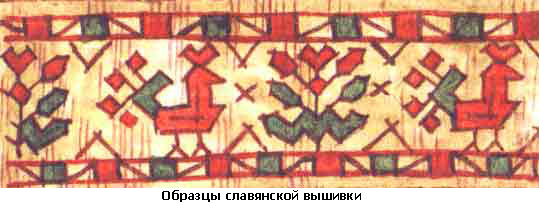 Образцы славянской вышивки
Прялка
Ювелирное дело
Киевская Русь была центром ювелирного творчества. Ювелиры Киевской Руси славились изделиями из золота с эмалью (выемчатой и перегородчатой). Для этого времени характерны такие изделия, например, как колты, подвешиваемые с двух сторон к женскому головному убору, бармы - драгоценные оплечья, украшенные изображениями религиозного характера, полые серьги в виде полумесяца, гривны - шейные украшения в виде обруча, а также подвески из скрученных золотых нитей и бусы всевозможных видов.
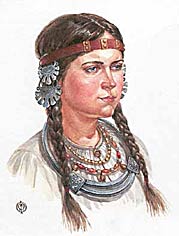 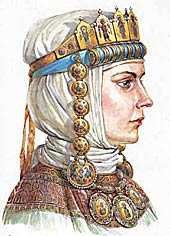 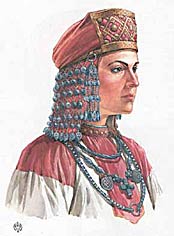 Образцы женских уборов выполненные ювелирами из позолоты и эмали
Ювелирами Киевской Руси успешно применялись чернь, зернь, эмаль, скань (филигрань), чеканка, резьба, позолота. Основной мотив орнаментации изделий -явно стилизованные растительные формы.
Подобный стиль орнаментации, но уже более точно отражающий живую природу, сохранился и в ювелирных изделиях Руси XVI и XVII вв., хотя в их размерах, декоре ярко отразились изменения условий жизни и быта русских людей того времени. Изделия стали демократичнее и в значительно большей степени, чем раньше, отображали характерные черты своего времени: меньше вычурности в рисунке, лаконичнее и яснее его замысел и содержание.
Зернь
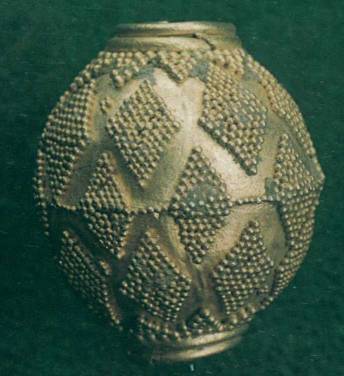 Мелкие золотые или серебряные шарики (диам. от 0,4 мм), которые напаиваются в ювелирных изделиях на орнамент. Зернь создаёт эффектную фактуру, игру свето-тени.
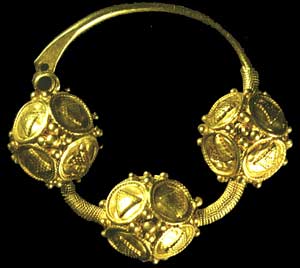 Бусина, украшенная зернью
Сережка-подвеска
Скань
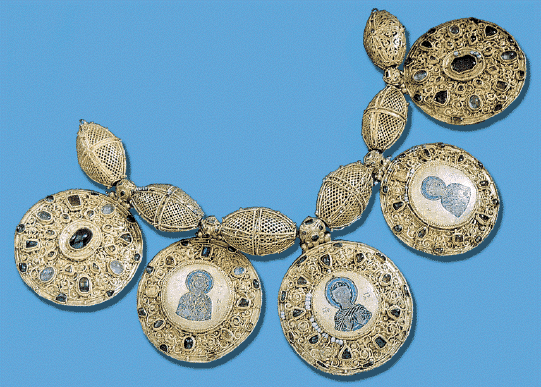 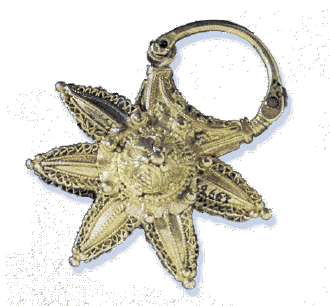 Скань (от др.-рус. скать — свивать), филигрань — вид ювелирной техники: ажурный или напаянный на металлический фон узор из тонкой золотой, серебряной или медной проволоки, гладкой или свитой в верёвочки. Изделия из скани часто дополняются зернью (маленькие серебряные или золотые шарики) и эмалью.
Перегородчатая эмаль
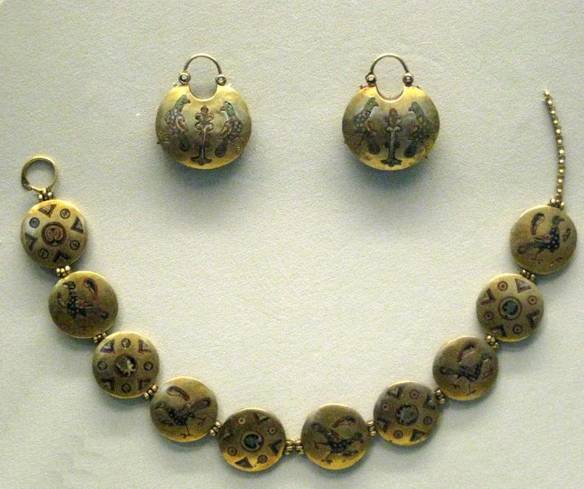 Колты с изображениями птиц по сторонам «древа жизни» и цепь-рясна из бляшек для крепления колтов. Золото. Перегородчатая эмаль. XII в.
Духовная культура славянского населенияЛетописание
Русские средневековые летописи представ-ляют собой крупные памятники духовной культуры.
Летописи являются памятниками общест-венной мысли, литературы и научных знамений. 
Наряду с политическими событиями в лето-писи вошли явления природы и литера-турные произведения проникнутые истори-ческой конкретностью.
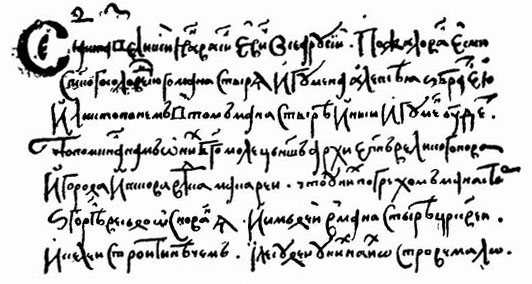 Жалованная грамота
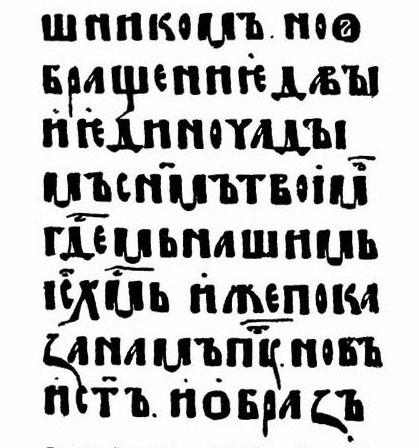 Служебник
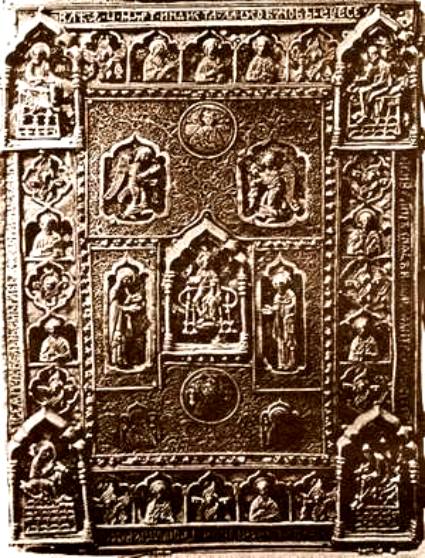 Летопись была важней-шим политическим доку-ментом той современ-ности и являлась и яв-лялась оружием в поли-тической борьбе.
Летопись велась при княжеских дворах и епи-скопских кафедрах.

Благодаря летописям нам сейчас известны события того времени.
Обложка летописи
Иконопись
Иконопись в Древней Руси была делом священным. Строгое следование каноничес-ким предписаниям, с одной стороны, обед-няло процесс творчества, поскольку ограни-чивало возможности самовыражения иконо-писца, так как иконография образа, как пра-вило, была уже задана, но, с другой сторо-ны, заставляла художника все свое мас-терство, все свое внимание сфокусировать на сути "духовного предмета", на достиже-нии глубокого проникновения в образ и вос-создании его изысканными изобрази-тельными средствами.
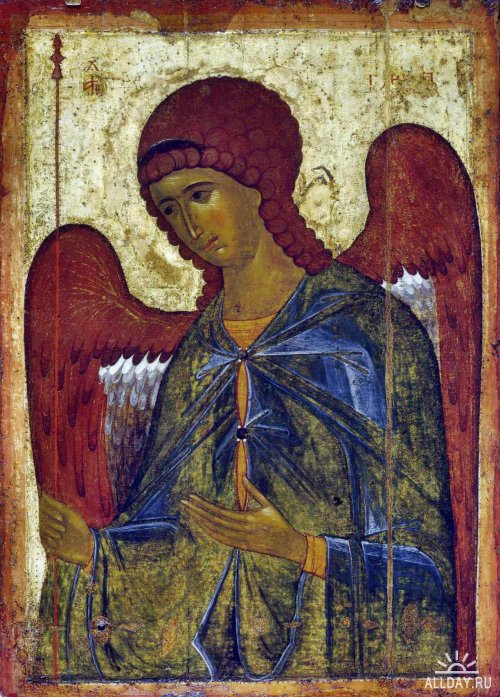 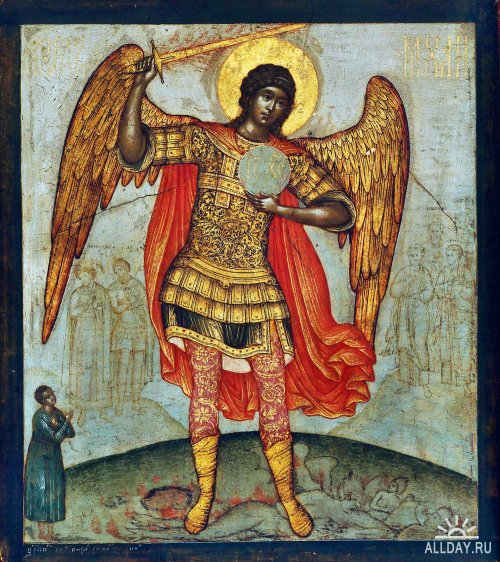 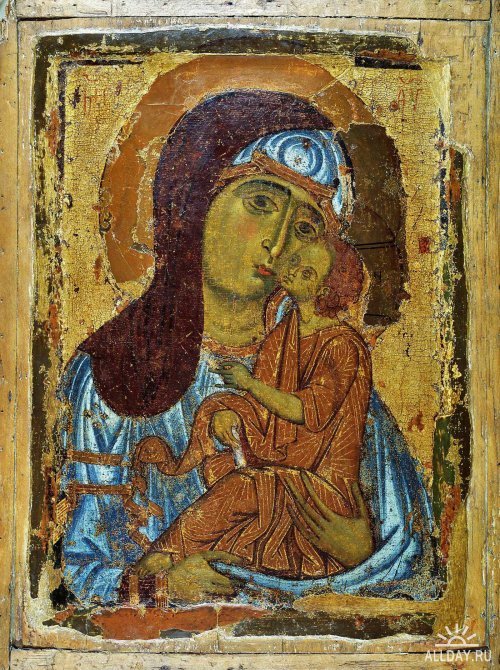 Иконы чаще всего писа-ли на деревянных дос-ках. 
Обычно брали доски из липы, на Севере — из лиственницы и ели, в Пскове — из сосны.

Доску, как правило, выте-сывали из бревна, выби-рая наиболее крепкий внутренний слой древес-ного ствола.
Процесс этот был тру-доемким и длительным.